رحمة النبي محمد صلى الله عليه و سلم
رحمة النبي صلى الله عليه و سلم
الوحدة
4
وصفَ اللهُ النبيَّ محمدًا بأنهُ رحيمٌ بالمؤمنينَ بأنهُ رحيمٌ بالمؤمنينَ :
و<َ بِالمُؤمنيْنَ رَؤُوفٌ رَحِيمٌ >
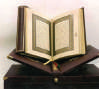 ووصفَ رسالتهُ بأنها رحمةٌ لجميعِ الخلقِ :
< وَ مَا أَرْسَلْنَاكَ إِلَّا رَحْمَةً لِلعَالَمِينَ >
وشملت رحمتهُ صلى الله عليه و سلم المؤمنَ والكافرَ، الرجالَ والنساءَ الكبارَ والصغارَ، الإنسانَ والحيوان
الدرس الخامس
رحمة النبي صلى الله عليه و سلم
صورٌ من رحمة النَّبيِّ صلى الله عليه و سلم
الوحدة
4
رحمتهُ صلى الله عليه و سلم بالعيال والأولاد

عن أنسِ بن مالكٍ أنَّ النَّبيّ صلى الله عليه و سلم قالَ : 
«إنِّي لأدخلُ في الصلاةِ وأنا أُريدُ إطالتها فأسمعُ بُكاءَ الصبيِّ فأتجوزُ في صلاتي مما أعلمُ من شدةِ وَجْدِ أمهِ من بُكائه»
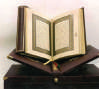 الدرس الخامس
رحمة النبي الكريم
رحمة النَّبيِّ صلى الله عليه و سلم
الوحدة
4
رحمتهُ صلى الله عليه و سلّم بالشباب:

عن أبي سليمانَ مالكِ بنِ الحُوَيْرثِ قالَ: « أَتَينا النبيَّ ونحن شَبَبَةٌ مُتقارِبُونَ، فأقمْنا عندَهُ عشرينَ ليلةً، فظنَّ أنّا اشتقْنا إلى أهلِنا، وسأَلَنا عمَّنْ تَرَكْنا في أهلِنا؟ فأخبرناهُ وكان رقيقًا رحيمًا، فقال :
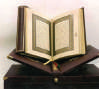 ارجعوا إلى أهليكم فعلِّموهم ومُرُوهم وصَلُّوا كما رأيتموني أصلي»
الدرس الخامس
رحمة النبي الكريم
رحمتهُ بالحيوان صلى الله عليه و سلم
الوحدة
4
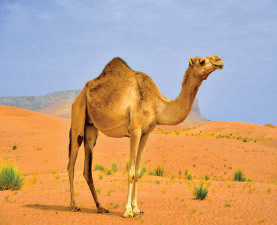 ورأى قريةَ نملٍ قد حرقناها، فقال :
«من حرقَ هذه؟
قُلنا: نحنُ، قالَ :
«إنَّهُ لا ينبغي أن يعذبَ بالنارِ إلا ربُّ النارِ »
وعن عبدِالله بن مسعود قالَ: كُنا معَ رسولِ اللهِ صلى الله عليه و سلم في سفرٍ، فانطلقَ لحاجتهِ، فرأينا حُمَّرةً (طائرٌ يُشبهُ العصفور) معها فرخانِ فأخذنا فرخيها، فجاءت الحُمَّرةُ فجعلت تَفْرُشُ بجناحها , فجاء النَّبيُّ
فقالَ: «من فجعَ هذهِ بولدها؟ ردُّوا ولدها إليها »
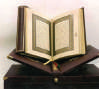 مرَّ رسولُ اللهِ ببعيرٍ قد لصقَ ظهرهُ ببطنهِ – من الجوعِ - فقالَ:
« اتقوا الله في هذهِ البهائم المعجمة فاركبوها صالحةً وكلوها صالحةً »
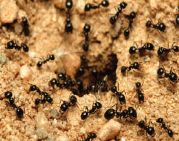 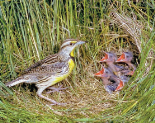 الدرس الخامس
رحمة النبي الكريم
أثر التراحم بين المسلمين:
الوحدة
4
وقد أمرَ النَّبيُّ أمتهُ بالتراحمِ بينهم، وأخبرَ أن هذا التراحمَ يُقوي الترابطَ
والأخوةَ بينَ المسلمين ويزيل الحسد والبغض، حتى يكونوا كالجسدِ الواحد
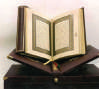 فقالَ : 
«مثلُ المؤمنينَ في توادهم، وتراحمهم، وتعاطفهم مَثَلُ الجسدِ، إذا اشتكى منهُ عضو تداعى له سائرُ الجسدِ بالسهرِ والحمى »
الدرس الخامس
رحمة النبي الكريم
فـكِّـــــر :
•كيفَ أحققُ صفةَ الرحمةِ في تعاملي معَ إخواني و أخواتي الصغارِ في المنزلِ ؟
العطف عليهم 
مساعدتهم
عدم معاملتهم بعنف و قسوة
الوحدة
4
1
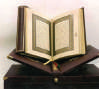 الدرس الخامس
رحمة النبي الكريم
تعلَّمتُ أن :
رحمةَ النَّبيِّ عامةٌ شملت الكبار والصغار ,الإنسان والحيوان
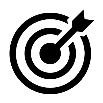 1
الوحدة
4
النَّبيَّ صلى الله عليه و سلم أرحمُ الناسِ.
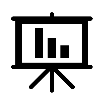 2
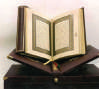 التراحمَ بين المؤمنينَ يقوي الترابطَ والأخوةَ فيما بينهم.
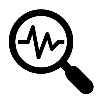 3
الدرس الخامس
رحمة النبي الكريم
انتهى الدرس